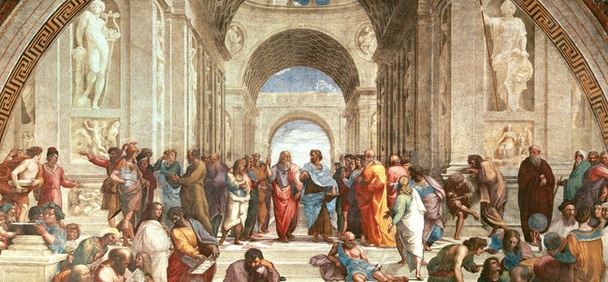 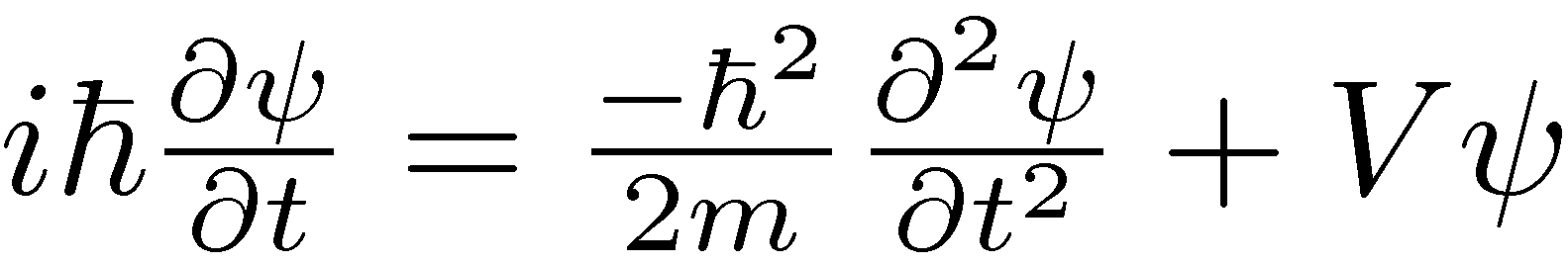 Filozofia Kwantowa
Rafał Demkowicz-DobrzańskiWydział Fizyki, UW
[Speaker Notes: Pomysly:
-  Heisenberg (Czesc i Calosc)
  Schroedinger (Why atoms are small?)
  Dalailama (Word in an atom)
  Penrose  (Shadows of the mind, New emperors mind)
Tw. Goedla-> myslenie nie algortymiczne ma przewage, a zrodlo to procesy kwantowe w mózgu 
  Popper (Quantum mechanics without an observer) \
  Bell (speakable and unspeakable)
  Peres (concepts and methods)
quantum phenomena do not occur in a Hilbert space, they occur in a laboratory

  Kuhn – nie ma nic szczególnego o kwantach a jedynie jako przykład rewolucji (byty, pytania odpowiedzi akceptowalne w ramach paradygmatu,…)]
Świat według fizyki klasycznej
Świat składa się z obiektówkulki, bloczki, liny, planety, atomy, pola elektryczne, magnetyczne

 Obiekty mają swoje cechy fizycznemasa, kształt, ładunek elektryczny, położenie, prędkość, …

 Obiekty oddziałują i ewoluują deterministycznie

 Pomiar jedynie odkrywa wartości wielkości fizycznych

 Obserwator może zostać usunięty z opisu

 Można podać obiektywny stan wszechświata  (widziany od zewnątrz)
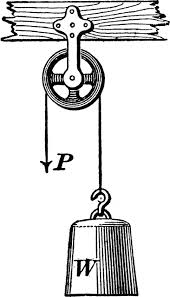 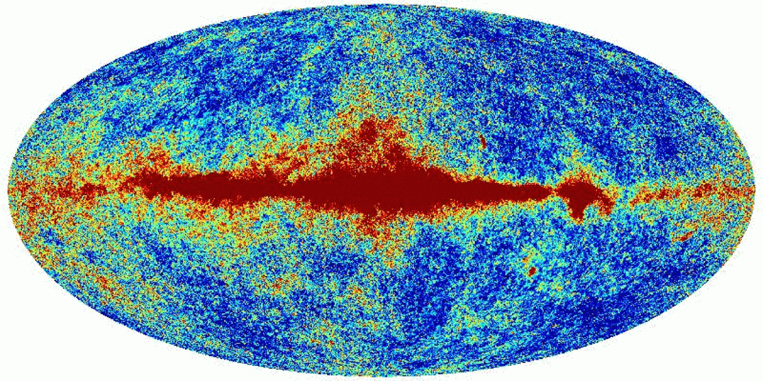 [Speaker Notes: Obiekty osobne, obserwator się wydziela aby stworzyć obiektywny opis 
Obiektyw maja cechy, cechy przynaleza do Tego obiektu niezaleznie od calej reszty wszechswiata]
Światło - wydawało się, że to proste…
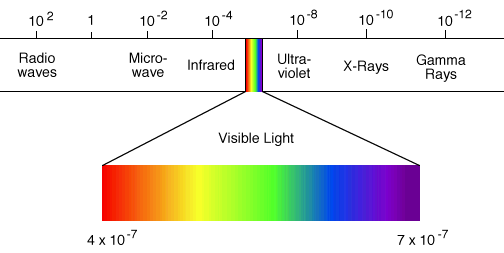 długość fali [m]
Promieniowanie rentgenowskie
Fale radiowe
Promieniowanie gamma
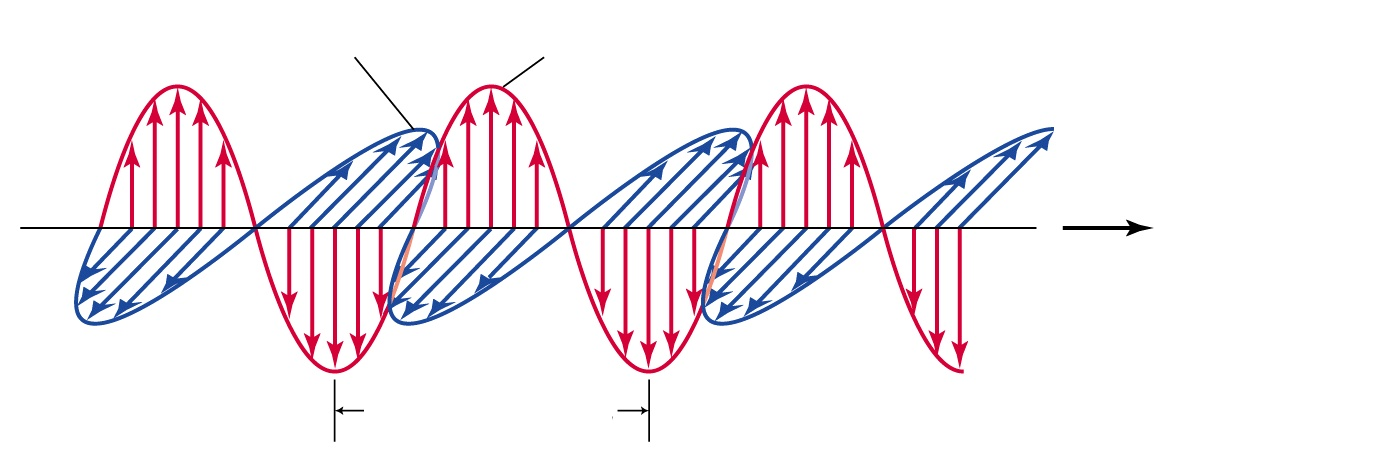 Pole magnetyczne
Pole elektryczne
Mikrofale
Podczerwień
rengenowskie
Nadfiolet
Światło widzialne
Kierunek rozchodzenia 
się fali
7 ·10-7 m
4 · 10-7 m
Długość fali
Dlaczego nie wszystko jest fioletowe?
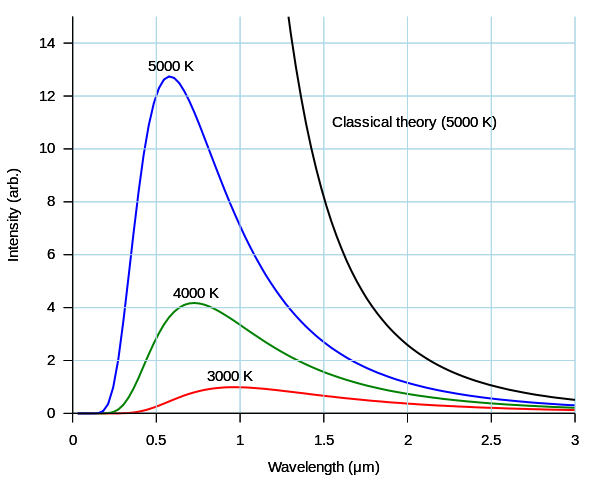 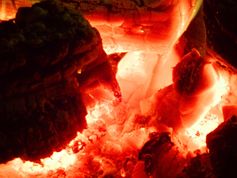 Klasyczne rozumowanie: promieniowanie o krótszych długościach fal łatwiej zmieścić w danym obszarze- powinno go być więcej. ALE NIE JEST!
Ratunek: Światło niesie energię w porcjach - kwantach. Krótsze fale – większa energia porcji – trudniej wzbudzić
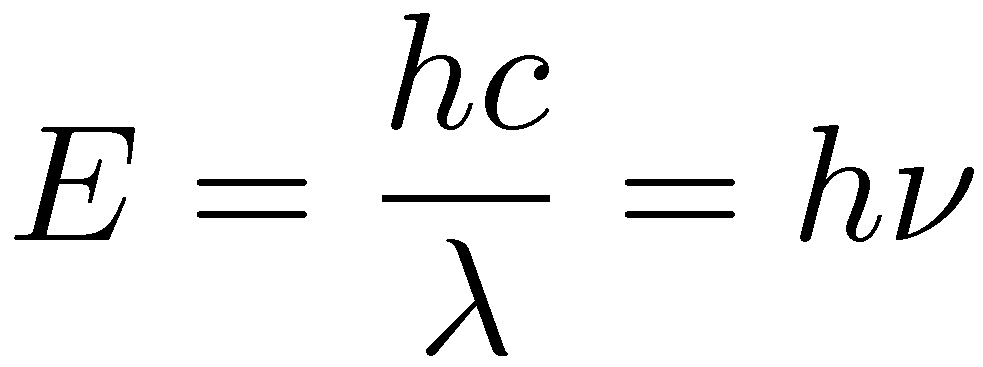 Max Planck (1900)
Fotony – kwanty światła
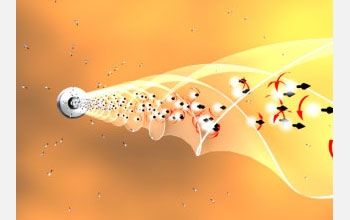 Światło = rozchodzi się jak fala, ale oddziaływuje jak cząstka…
Kwanty -> Indeterminizm
klasyczna fala
foton
detektor
detektor
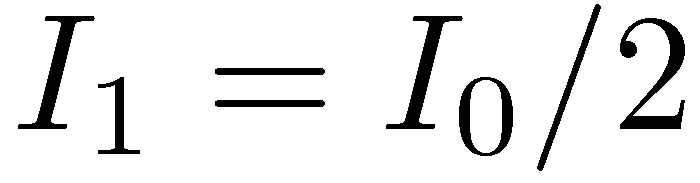 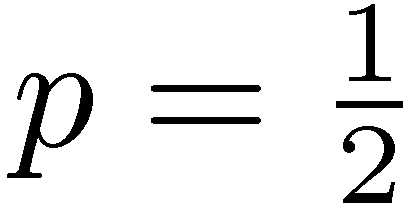 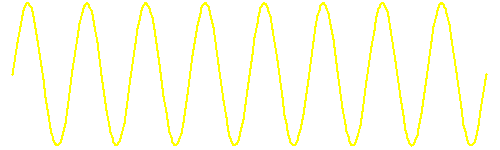 detektor
detektor
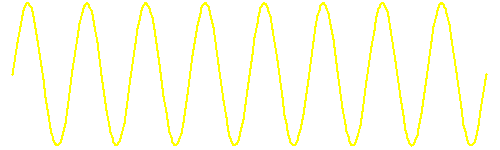 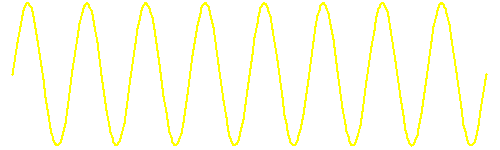 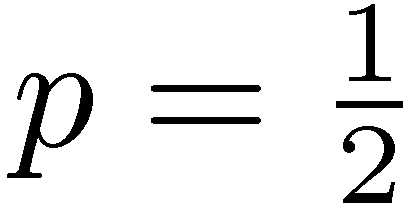 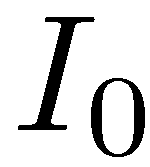 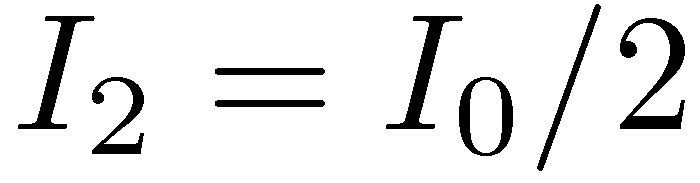 Jedna porcja energii – możemy zmierzyć foton tylko w jednym detektorze
Zachowanie fotonu nieprzewidywalne!
[Speaker Notes: Samo w sobie to jeszcze nie bylby dramat po prostu fizyka klasyczna plus zachowania probabilistyczne….]
Jest znacznie gorzej….jak wytłumaczyć interferencję myśląc o fotonach?
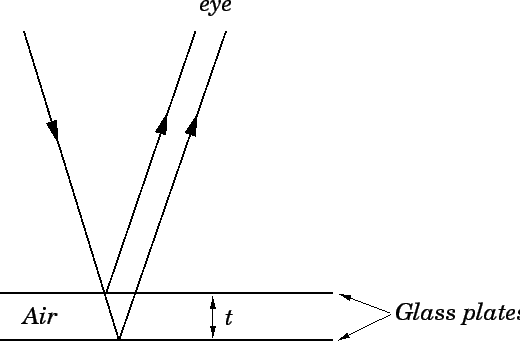 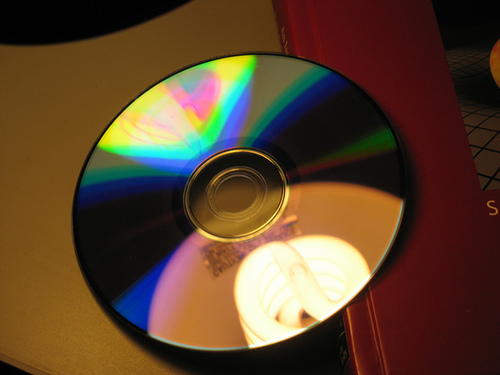 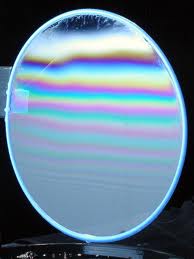 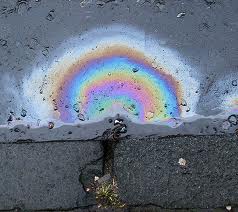 Interferencja konstruktywna
Interferencja destruktywna
+
+
=
=
Eksperyment z dwoma szczelinami
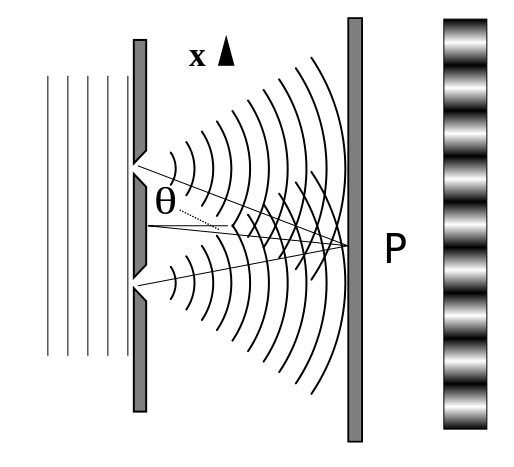 A co jeśli wysyłamy fotony pojedynczo?
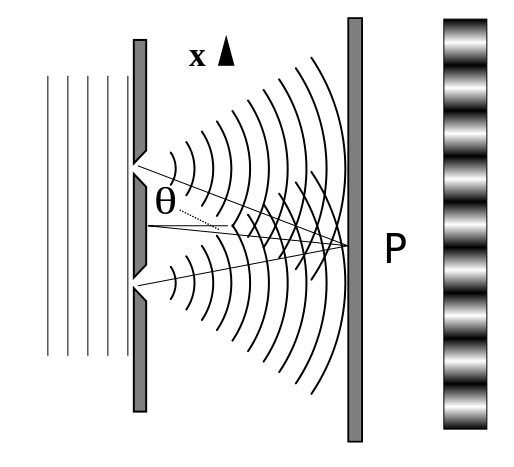 ?
Jeśli szedłby górą…
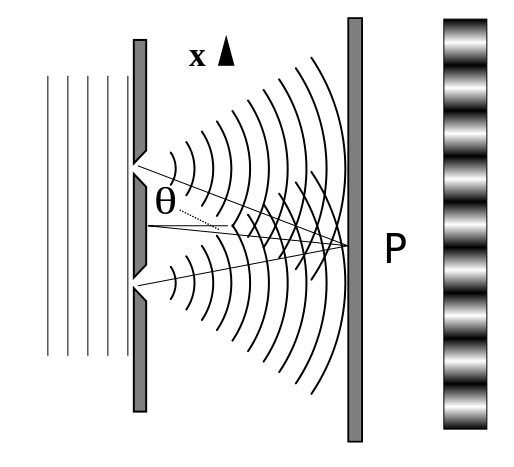 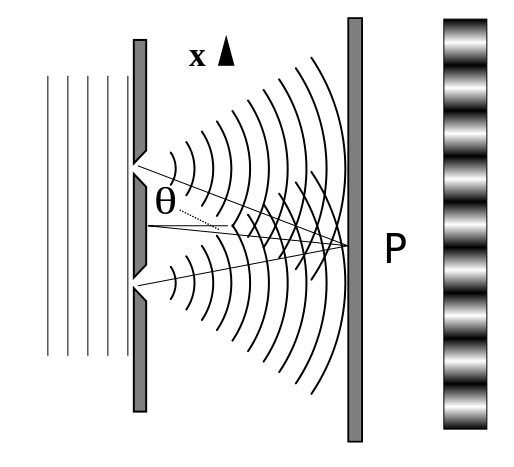 A jeśli dołem…
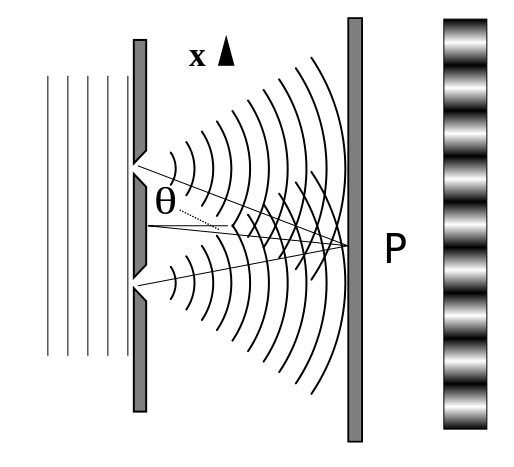 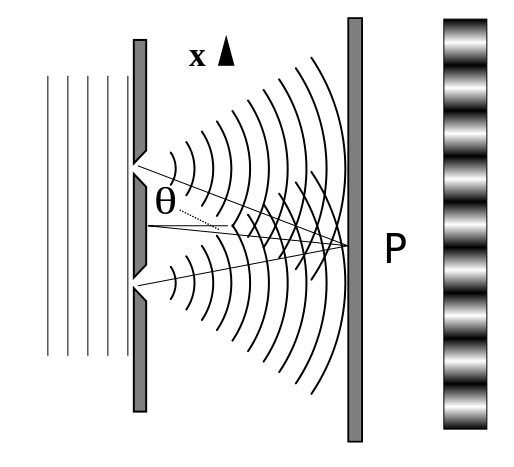 Jeśli raz tak raz tak, to powinno być…
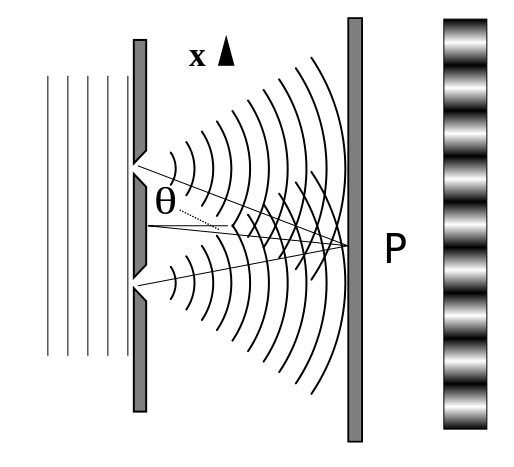 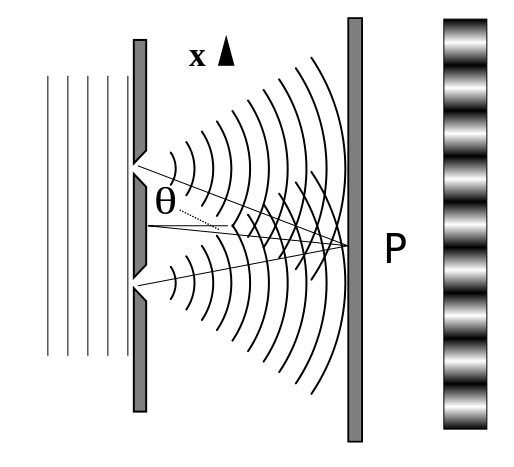 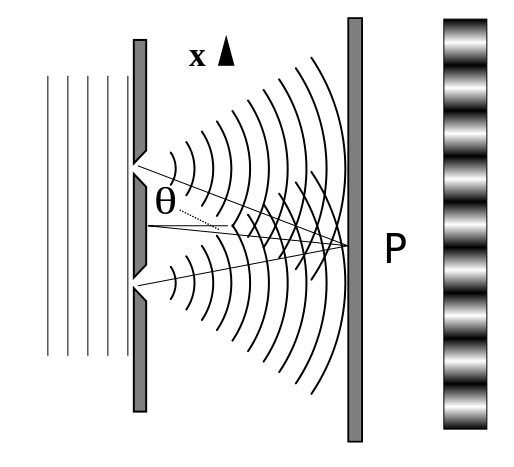 A tymczasem jest…
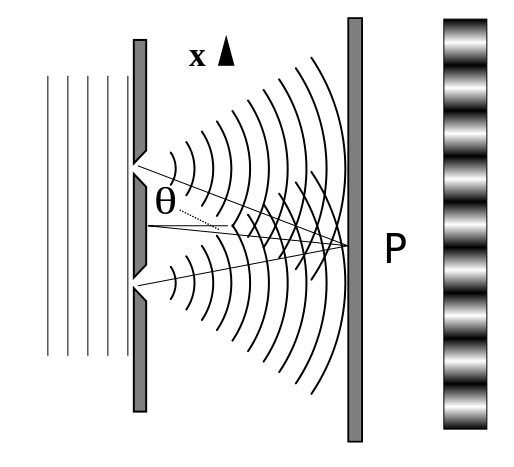 Pojedynczy foton interferuje… sam ze sobą
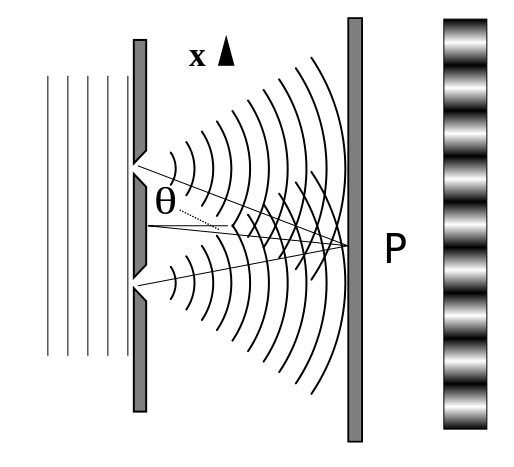 Położenie fotonu nie jest jego cechą -foton nie ma określonego położenia w trakcie trwania eksperymentu

Położenie fotonu uzyskuje określoną wartość dopiero w wyniku pomiaru
Funkcja falowa
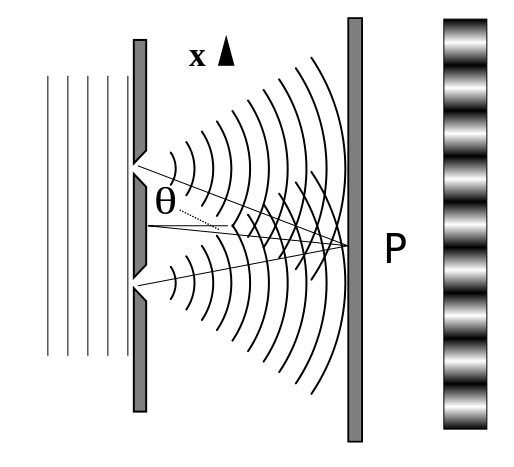 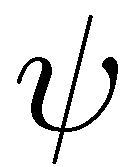 fala elektro-magnetyczna -> fala prawdopodobieństwa fotonu
gęstość prawdopodobieństwa znalezienia fotonu w danym punkcie
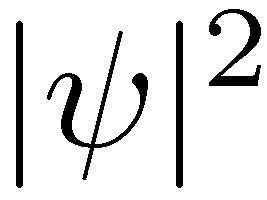 [Speaker Notes: Co się stało z falą elektromagnetyczną?]
Funkcja falowa zachowuje się dziwnie…
jeśli  umieścimy detektory aby sprawdzić którą szczeliną leci foton…..
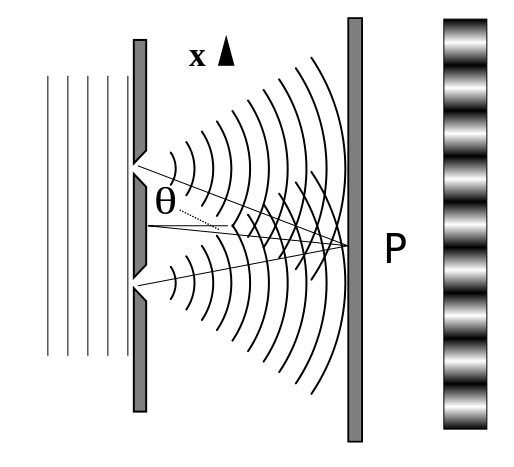 detektor
detektor
Funkcja falowa zachowuje się dziwnie…
jeśli  umieścimy detektory aby sprawdzić którą szczeliną leci foton…..
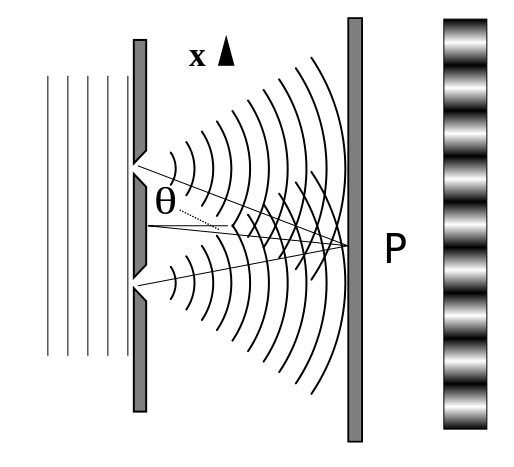 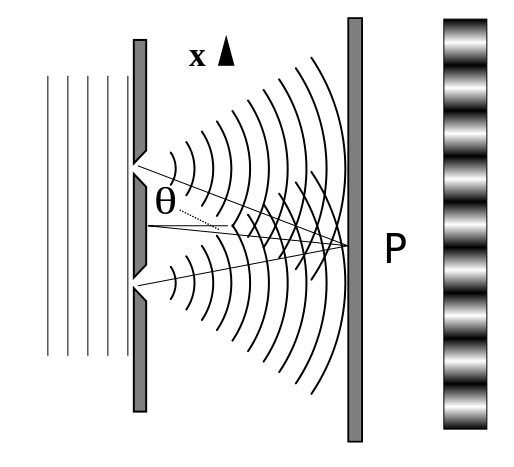 detektor
detektor
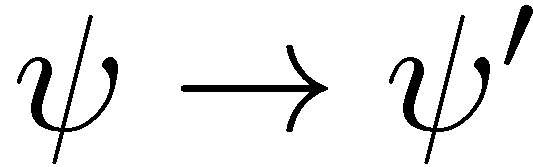 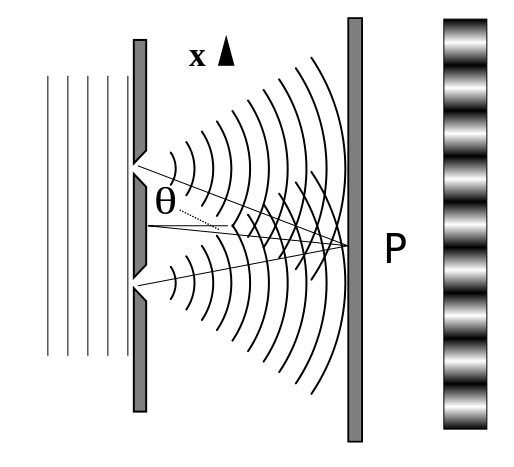 ….i kliknie detektor -> kolaps funkcji falowej
w takim eksperymencie nie zobaczymy już interferencji
Czym jest funkcja falowa?
jest kompletnym opisem  sytuacji eksperymentalnej?
Teorie parametrów ukrytych (Bohm)
nie
tak
Opisem relacji pomiędzy przygotowaniem układu a pomiarem (Bohr, Heisenberg, większość fizyków
jest realnym bytem niezależnym od obserwatora?
nie
tak
czy kolaps funkcji falowej jest procesem fizycznym
Teoria wielu światów (Everett, Deutsch)
nie
tak
Kolaps spowodowany świadomością (Wigner), grawitacją (Penrose)
Standardowa interpretacja…
Pojęcie obiektywnej rzeczywistości wyparowało, zastąpione przez przejrzysty matematyczny formalizm, który nie opisuje już zachowania samych cząstek a raczej naszą wiedzę o tym zachowaniu.

Tym, co obserwujemy, nie jest przyroda sama w sobie, lecz przyroda, jaka nam się jawi, gdy zadajemy jej pytania we właściwy nam sposób. 
							Werner Heisenberg
Stan kwantowy nie jest obiektywną własnością pojedynczego układu, ale informacją uzyskaną ze sposobu przygotowania układu, któe mogą być użyte to przewidywania wyników przyszłych pomiarów. Kolaps funkcji falowej zachodzi w umyśle obserwatora, nie dlatego, że zachodzi tm jakiś szczególny proces fizyczny, ale dlatego, że stan jest pojęciowym konstruktem samego obserwatora.
Asher Peres
Kiedy fizycy przeprowadzają eksperymenty w laboratorium, są realistami. Mówią o fotonach i elektronach poruszających się tu i tam. W momencie jednak, gdy rozpoczniesz dyskusję filozoficzną i zapytasz ich o podstawy mechaniki kwantowej, większość powie, że tak naprawdę nic nie istnieje w oderwaniu od kontekstu pomiarowego, który to coś definiuje.
Anton Zeilinger
i trochę mistyki….
Nasza nauka - rodem z Grecji - opera się na zasadzie obiektywizacji….  moim zdaniem nasz dotychczasowy sposób myślenia wymaga w tej kwestii jakiejś zmiany, przydałby mu się niewielki zastrzyk myśli wschodu. Wymaga to ostrożności, nie chcemy się przecież wyzbyć nieznanej w żadnej innej epoce logicznej ścisłości jaką osiągnęło nasze myślenie naukowe.
Erwin Schroedinger, „Czym jest życie”
Rzeczy i zdarzenia są ‘puste' w takim sensie, że nie posiadają żadnej niezmiennej esencji ani absolutnego istnienia, które zasługiwało by na miano „niezależności” od reszty.

Materia nie może być obiektywnie pojmowana i opisywana poza obserwatorem – materia i umysł są współzależne.
Dalailama, „The Universe in a single atom”
Prowadzimy badania tak jakby świat mógł być podzielony na małe niezależne kawałki. Jest to iluzja. Cały świat jest powiązany ze sobą […]. Nie potrafimy jednak prowadzić badań inaczej.
Asher Peres
Cząstki nie posiadają cech obiektywnych niezależnych od mojego umysłu. W fizyce atomowej przestaje obowiązywać  ostry kartezjański podział na umysł i materię. Nie można mówić o przyrodzie nie mówiąc jednocześnie o sobie.
Fritiof Capra, „Punkt Zwrotny”
i jeszcze trochę więcej mistyki…
Nawet jeśli teoria kwantowa jest uniwersalna, nie jest zamknięta. Konieczne jest rozróżnienie na układy, które są opisywane przez teorie i te które leżą poza opisem teorii […] W każdej sytuacji fizycznej coś musi pozostać nieprzeanalizowane. Nie jest to defekt teorii kwantowej, ale logiczna konieczność w teorii, która odnosi się sama do siebie. Przypomina to Twierdzenie Goedla, gdzie […] zawsze istnieją zdania, których nie da się ani udowodnić ani obalić w ramach formalizmu teorii.
Asher Peres
Zgodnie z mechaniką kwantową nie ma takie rzeczy jako świat obiektywny. Nie możemy wyeliminować siebie z opisu […] Nie tylko wpływamy na rzeczywistość ale w pewnym stopniu ją tworzymy […] Obserwator i to co obserwowane są ze splecione w prawdziwym i fundamentalnym sensie. Dokładna natura tego splecenia nie jest jasna, ale sugeruje że podział na „świat zewnętrzny” i „świat wewnętrzny” jest iluzją.
Gary Zukav, „Tańczący mistrzowie Wu Li”
Układ nasz, z którego żadną miarą wyjść nie możemy, rozbity jest na podmiot i przedmiot, których  rzeczywistego stosunku nigdy nie wyjaśnimy, ponieważ nie jesteśmy obojętnymi spektatorami zjawisk,  ale jedną ze stron działających.
Stanisław Ignacy Witkiewicz „O Dualizmie” (1902)
[Speaker Notes: Jest u Zukava troche stwierdzen w stylu „Foton przetwarza informacje i jest obietem organicznym…” które raczej nic nie wnosza to wywodu ale raczej nie ma w tej ksiazce przegiecia mistycznego]
Ewolucja fizyki: odchodzenie od opisu „z zewnątrz” do opisu „od wewnątrz”
Fizyka Arystotelesa
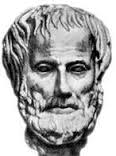 Ruch jako pojęcie absolutne. Prawa fizyki zdefniowane względem jedynie słusznego absolutnego układu odniesienia (Ziemia). Brak pojęcia układu odniesienia zależnego od obserwatora.
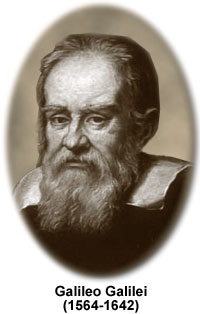 Fizyka klasyczna (Galileusz, Newton,…)
Ruch jako pojęcie względne zależne od obserwatora. Czas i przestrzeń - pojęcia absolutne. Obiekty fizyczne posiadające swoje cechy niezależne od obserwatora.
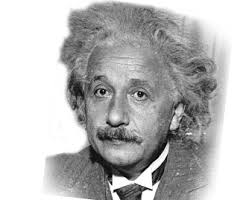 Teoria względności (Einstein)
Nie tylko ruch ale czas, przestrzeń i masa - pojęcia względne zależne od obserwatora. Obiekty fizyczne wciąż posiadające swoje cechy niezależne od obserwatora, podobnie jak czasoprzestrzeń jako całość
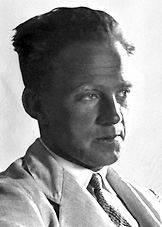 Fizyka kwantowa (Heisenberg, Schroedinger, Bohr,..)
Teoria sformułowana w języku uwzględniającym jawnie obserwatora –
opis od wewnątrz
[Speaker Notes: Nie chce uzywać sformułówania od abiektywizmu do relaywizmu po tu postmodernizm może zbyt sobie pohulac a tego nie chcemy]
Obrońcy realizmu
David Bohm
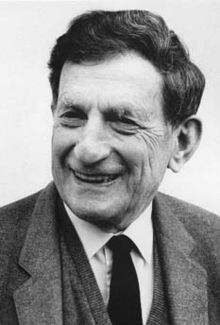 Teoria parametrów ukrytych – cząstki mają dobrze określone wszystkie własności fizyczne niezależnie od obserwatora tylko nie mamy do nich dostępu. Sprowadza mechanikę kwantową do klasycznej fizyki statystycznej. 
Łamanie nierówności Bella wyklucza istnienie lokalnej teorii parametrów ukrytych
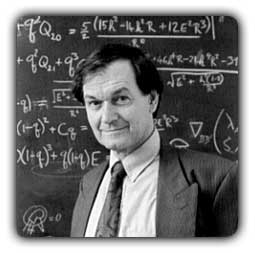 Roger Penrose
„Nie można pogodzić się z teorią kwantów. Musimy ją zmienić, tak by dostarczała  wiarygodnego obrazu świata […] Jeśli zinterpretujemy dosłownie deklarację niektórych najsłynniejszych zwolenników teorii  kwantów, to nie otrzymamy w ogóle żadnego obrazu świata” (Cienie Umysłu)
Funkcja falowa i jej kolaps są realne. Kolaps spowodowany jest grawitacją – niemożliwość istnienia superpozycji dwóch różnych geometrii czasoprzestrzeni. Fenomen świadomości związany z nową fizyką odpowiedzialną za kolaps
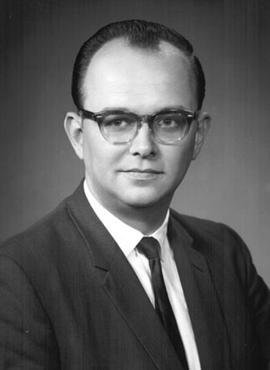 Hugh Everett
Nigdy nie następuje kolaps. Istnieją wszystkie składniki superpozycji – nasza świadomość jest też układem kwantowym i żyje w jednym z tych składników i dlatego obserwuje konkretne wyniki. Równolegle istnieją inne „nasze świadomości”  obserwujące inne wyniki
„Funkcję falową traktujemy  jako podstawowy byt fizyczny”
Przesłanie mechaniki kwantowej
Nie da się opisać wszechświata od zewnątrz 
 Nie możemy usunąć obserwatora z opisu
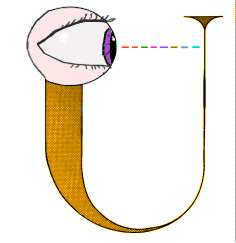 Dualizm
Kosmiczna świadomość
Wiele światów
Twierdzenie Godla
Buddyzm
Wolna wola
Nielokalność
O czym nie można mówić, o tym trzeba milczećLudwig Wittgenstein
…ale najbardziej chcemy mówi właśnie o tym o czym nie można
[Speaker Notes: Film Contact na podstawie powieści Carla Sagana, reżyseria, Robert Zemeckis, gra Jodie Foster]
Nierówność Bella
Pytania:
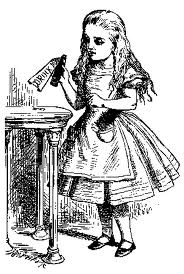 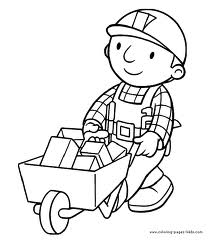 B lub B’
A lub A’
Alicja
Bob
Tabelka nagrody:
Średni zysk dla dowolnej strategi lokalnej   €2.00
Łamanie nierówności Bella
polaryzacyjny stan splątany dwóch fotonów
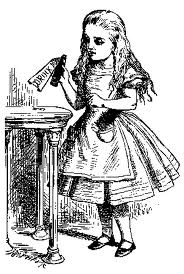 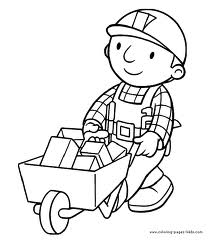 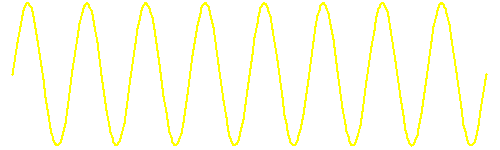 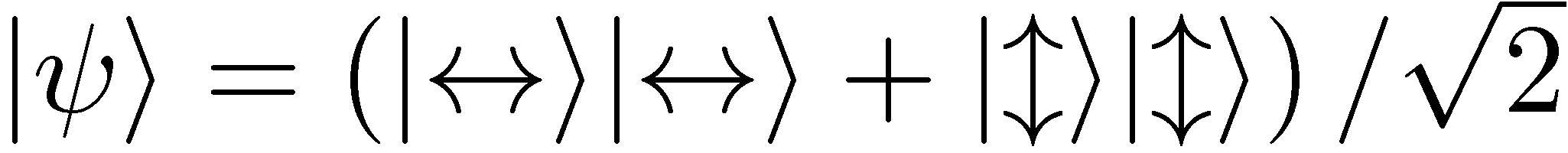 Bob
Alicja
pomiar polaryzatorem: foton przechodzi (TAK), nieprzechodzi(NIE)
A   lub  A’
B   lub  B’
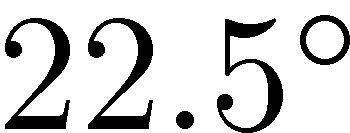 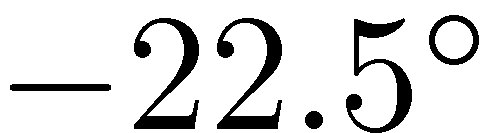 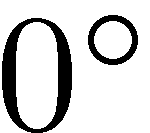 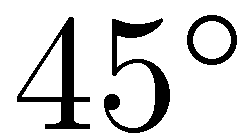 z teorii kwantowej wynika, że przy względnym obrocie polaryzatorów o 25,5 stopni fotony będą zachowywały się tak samo z prawdopodobieńtwem (1+2)/2. A przy względnym obrocie 77,5 stopnia i zachowania będą przciwne z prawdopodobieństwem (1-2)/2.
Średni zysk  = € 2 2  >  €2.00 !!!
Nie można wytłumaczyć tak silnych korelacji przy pomocy lokalnych parametrów ukrytych